Evaluación de la Primera Infancia en Brasil.
Una mirada desde el Sistema Nacional de Evaluación de  Educación Básica - Saeb
Débora Torquato de Almeida
Instituto Nacional de Estudos e Pesquisas Educacionais Anísio Teixeira
Coordinación General del Sistema de Evaluación de la Educación Básica
San Andrés| 04/04/2024
LEGISLACIÓN Y CALIDAD
La Enmienda Constitucional de 2009 hizo obligatoria la educación a partir de los 4 años;
Documentos como los Parámetros Nacionales de Calidad para la Educación Infantil y el Marco Legal de la Primera Infancia contribuyeron a definir criterios de calidad;
El Plan Nacional de Educación estableció metas y estrategias, incluida la evaluación periódica de la calidad de la educación infantil;
El nuevo Fundeb, de 2021, previó la evaluación muestral de la educación infantil cada dos años.
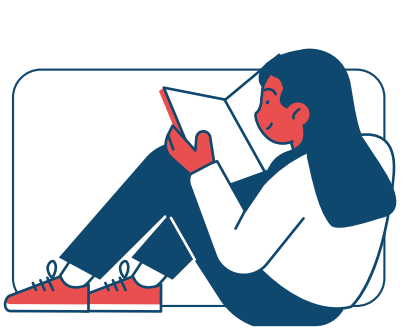 2
[Speaker Notes: Financiación]
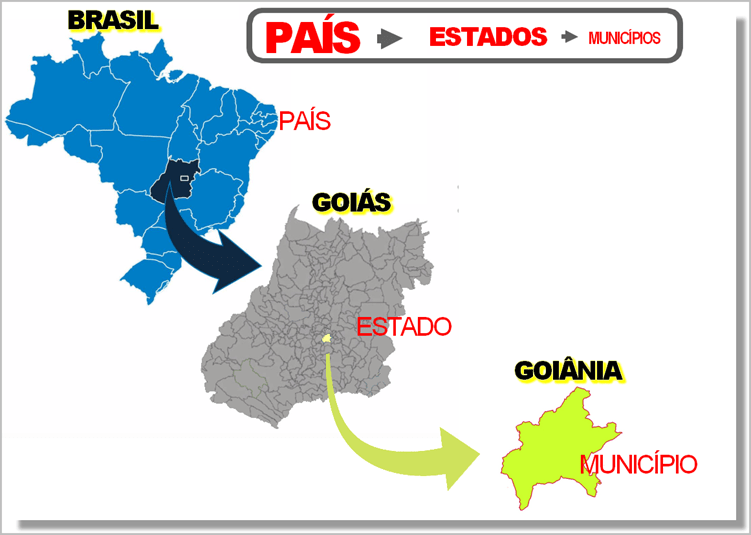 Rol de atribuciones en la enseñanza brasileña
Directrices nacionales de la educación
Plan Nacional de Educación (PNE)
Financiar programas y acciones educativas a nivel nacional
Oferta y gestión de la enseñanza primaria y secundaria,
Elaboración de políticas educativas en conformidad con las directrices nacionales;
supervisar las escuelas estatales.
Oferta y gestión de la educación infantil, a través de la guardería y la educación preescolar, y de la enseñanza primaria;
Elaboración y ejecución de políticas educativas locales en consonancia con las directrices nacionales.
3
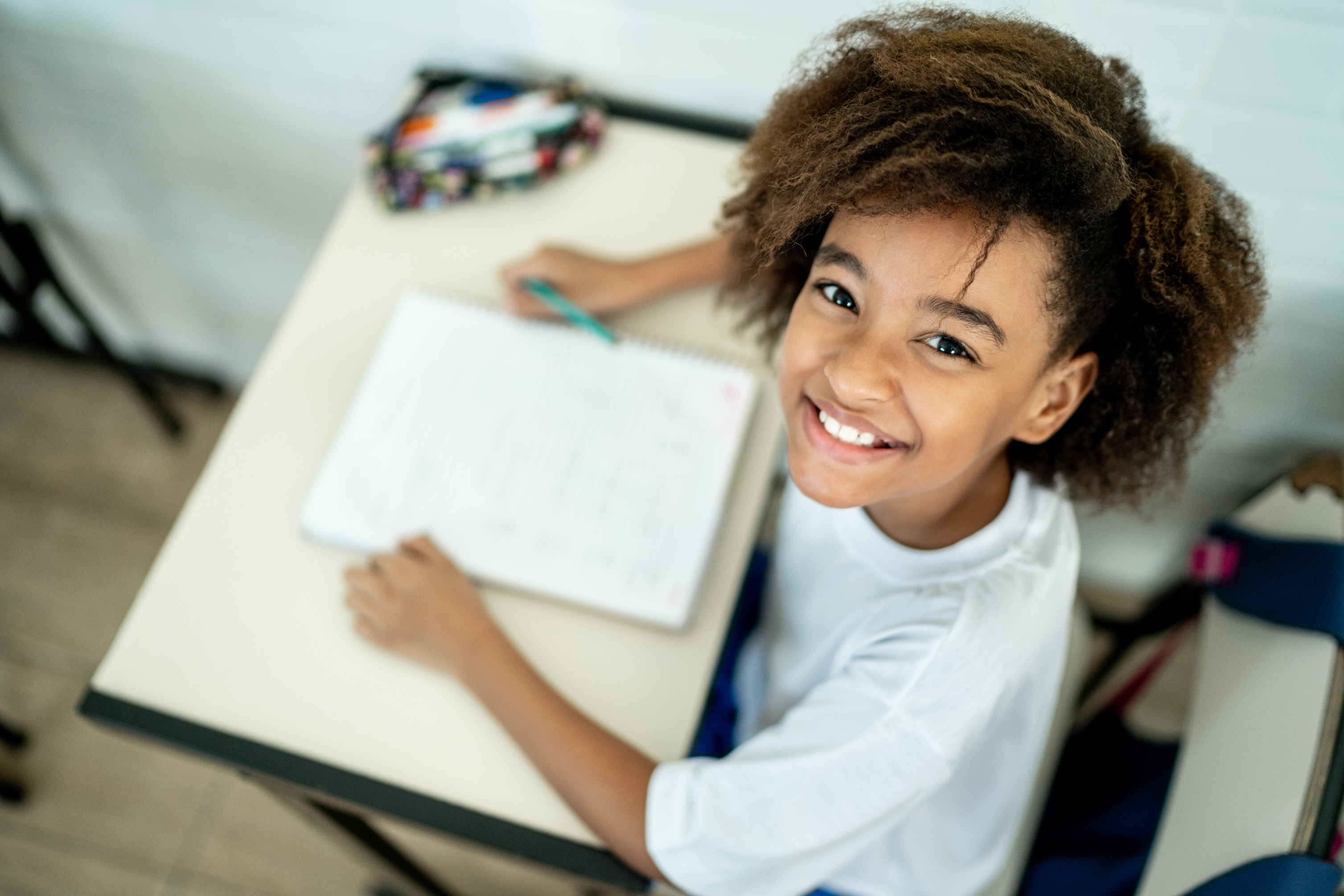 El Sistema Evaluativo Brasileño

El Sistema Nacional de Evaluación de la Educación Básica (Saeb) en Brasil es un sistema de evaluación externa a gran escala, compuesto por un conjunto de instrumentos (pruebas y cuestionarios), realizado cada dos años por el gobierno federal brasileño desde 1990, que evalúa la educación a nivel federal, provincial y municipal.
4
SAEB 2021: MATRIZ DE REFERENCIA
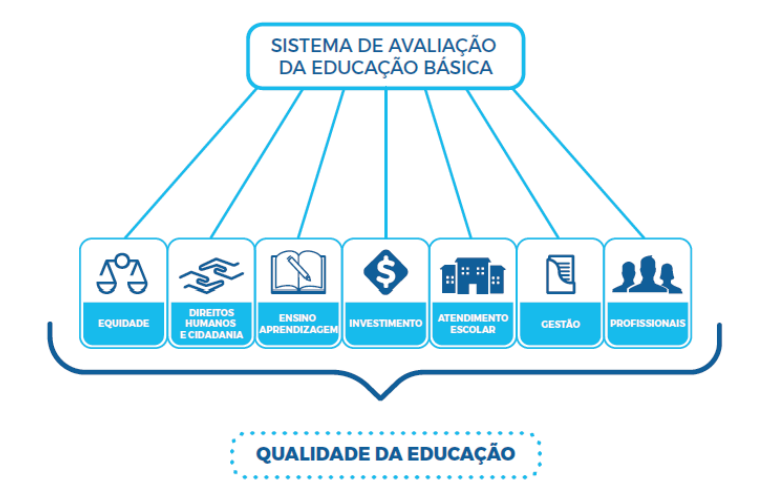 5
Evaluacion de la primeira infancia
En 2019 se incluyó la Educación Infantil en la evaluación, centrándose en la calidad de las condiciones de oferta y su impacto en el proceso de enseñanza y aprendizaje, y no en las habilidades de los niños.
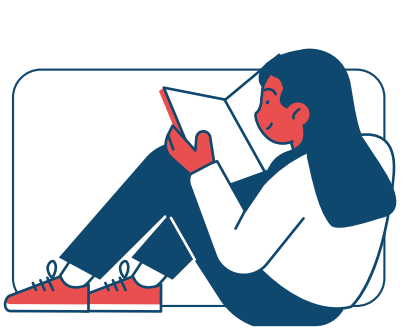 6
Evaluación de la primera infancia en el Saeb
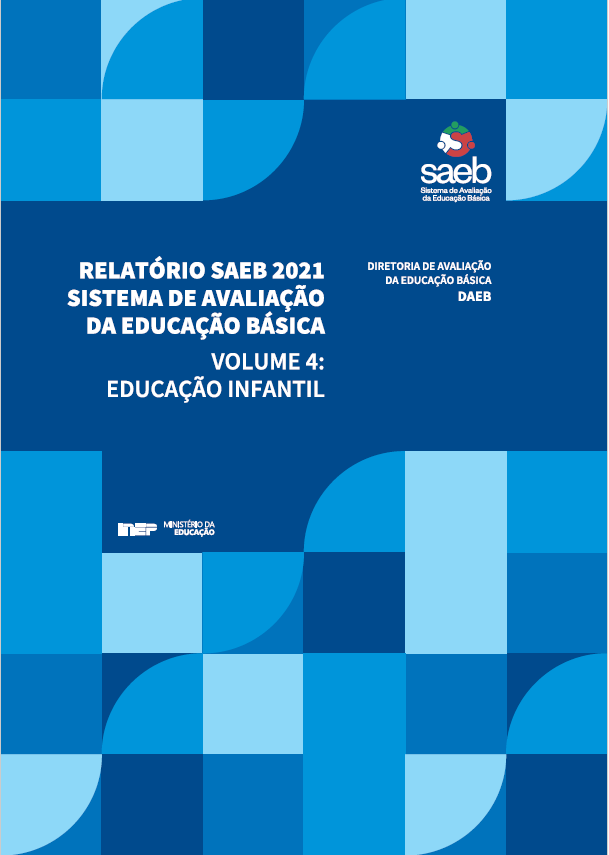 Saeb 2019
Estudio piloto de evaluación de la Educación Infantil;
2021
Primera edición de la evaluación de la Educación Infantil;
2023
Uso de software libre para la recopilación de datos con la previsión de generar información de manera más ágil sobre guarderías y preescolares, considerando las particularidades de las dos etapas de la educación infantil.
7
METODOLOGÍA
8
Etapas Evaluadas
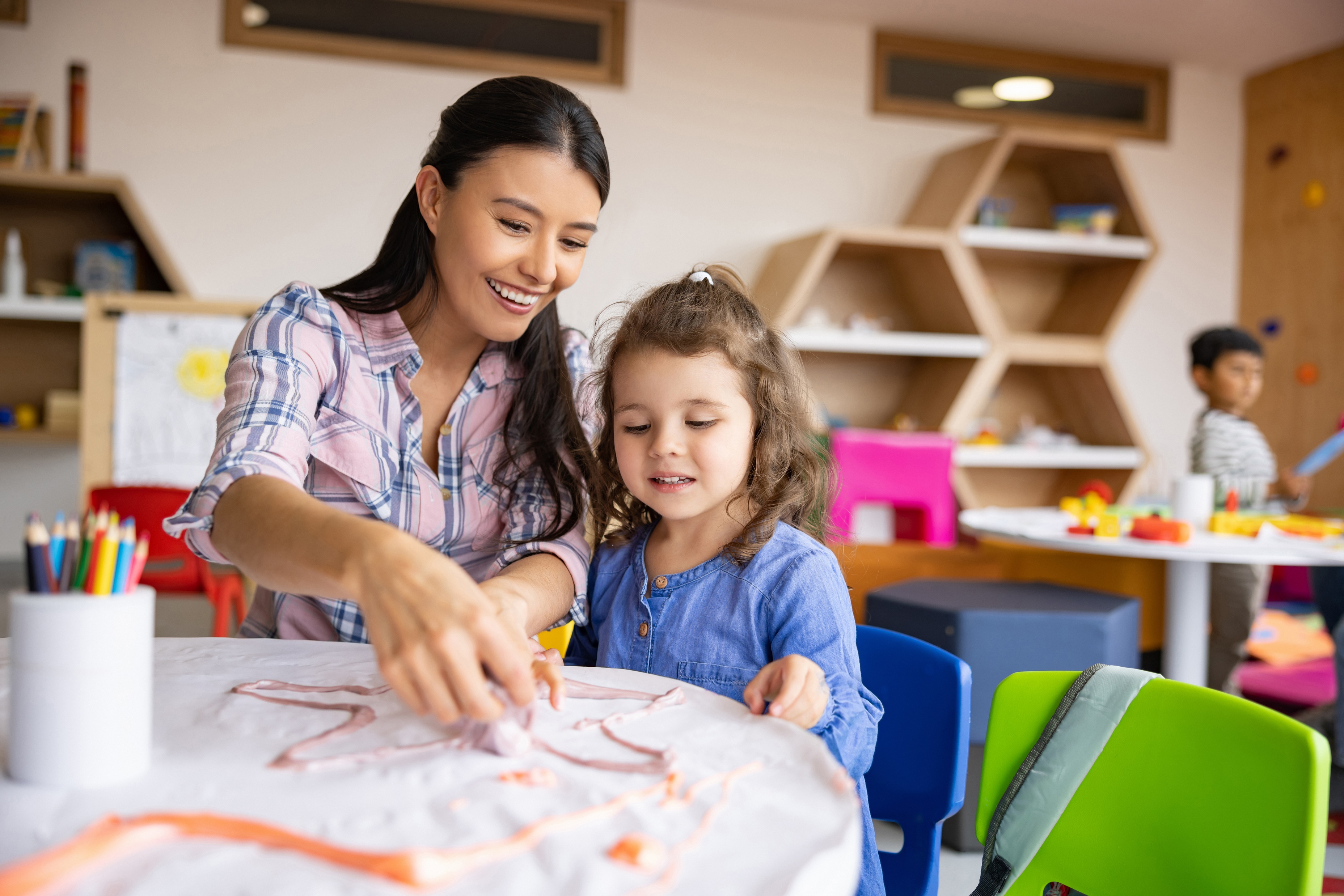 Guardería -  hasta los 3 años
Preescolar – niños y niñas de 4 y 5 años, a partir de la cual la escolarización se hace obligatoria.
9
Instrumentos de colecta de datos de la Educación Infantil
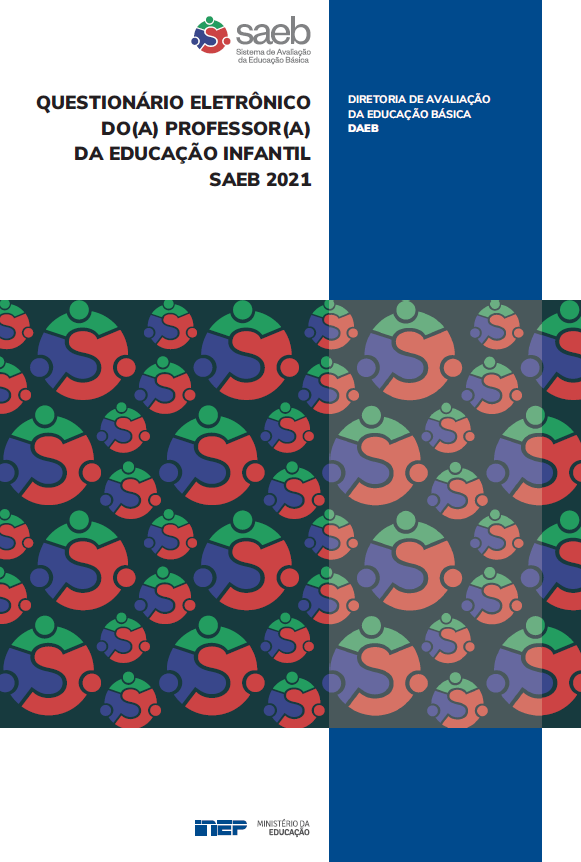 Se enviaron cuestionarios electrónicos por email para:

5.568 Secretarios Municipales de Educación;
62.927 Directores de escuelas; 
Profesionales de educación infantil.
10
Temas abordados nos questionários
Director Municipal de Educación

Información personal y experiencia laboral;
Organización y planificación;
Educación infantil;
Educación primaria;
Evaluación educativa;
Plan de carrera;
Evaluación del instrumento.
Director de la Escuela

Caracterización general de la escuela;
Información personal y condiciones de trabajo;
Recursos e infraestructura;
Gestión y participación;
Evaluación del instrumento.
Profesor

Información general
Formación profesional
Experiencia laboral y condiciones de trabajo
Caracterización del grupo y del aula
Materiales y recursos pedagógicos
11
ESCOPO
Desafíos para la evaluación de la Primera Infancia en la edición del Saeb 2025
Consulte el portal gov.br/inep y siga nuestras redes sociales
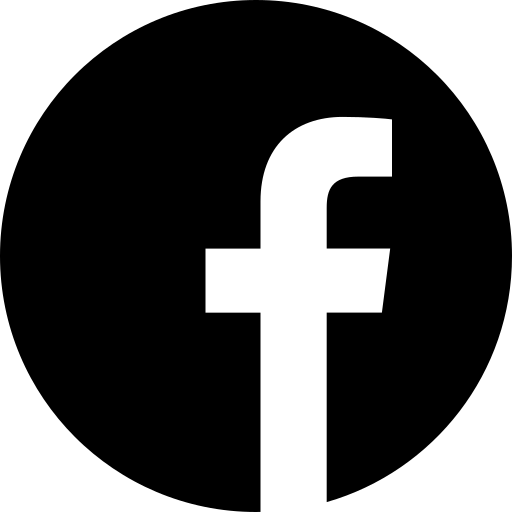 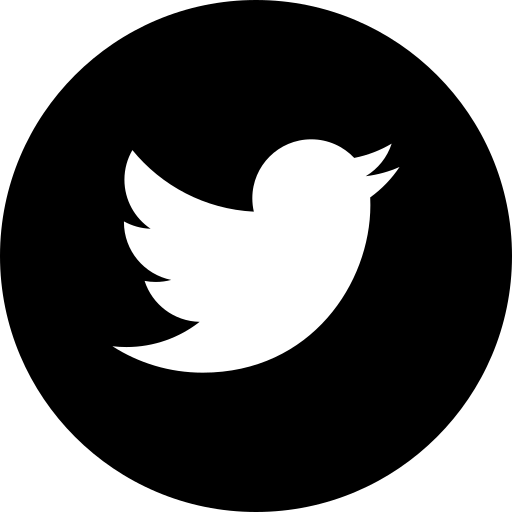 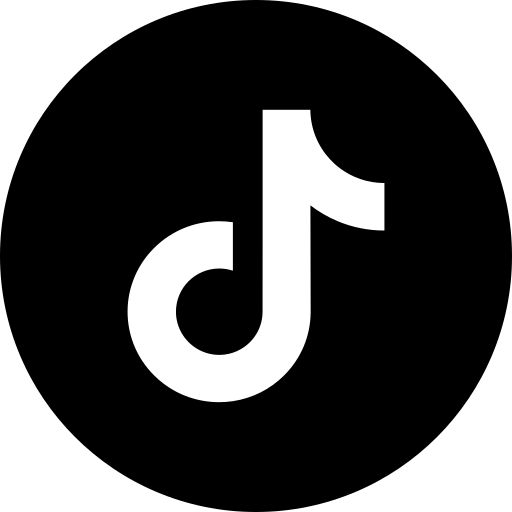 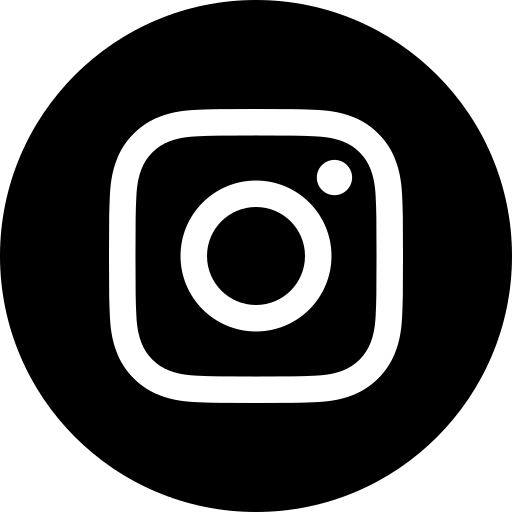 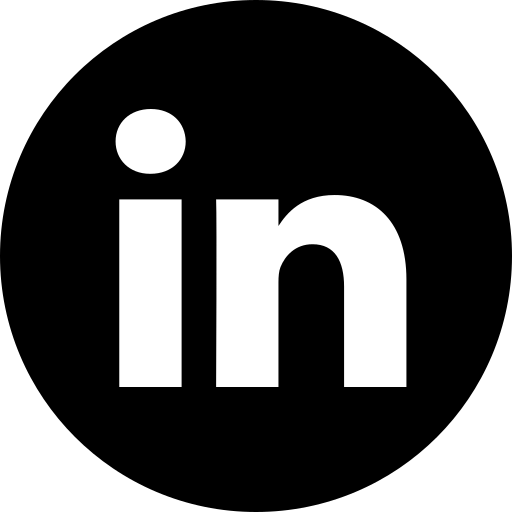 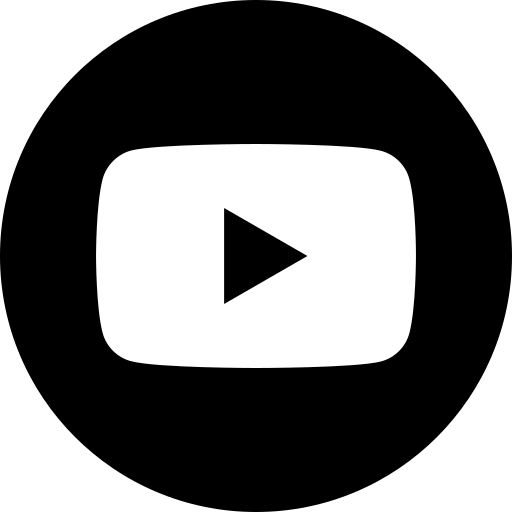 @Inep.oficial
@Inep_oficial
@Inep_oficial
@Inepoficial
@Inep_oficial
@Inep_Oficial
@Inep_oficial
Contactos:
sistemasaeb@inep.gov.br
saeb.questionarios@inep.gov.br